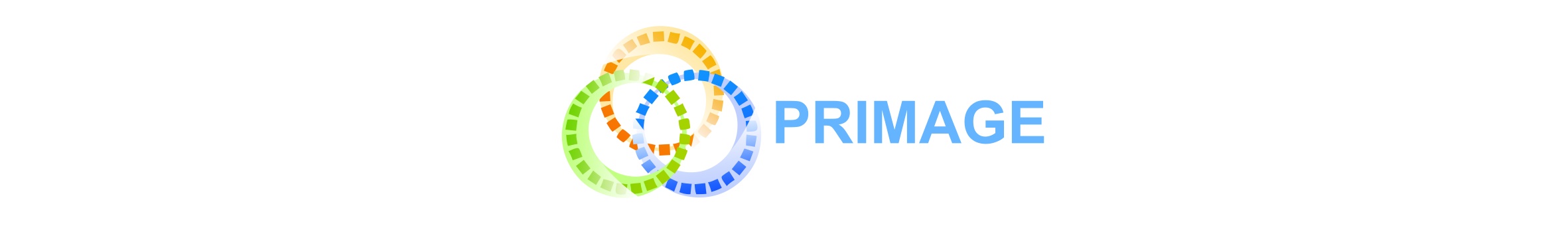 ACC Cyfronet AGH, Krakow, PL
Distributed Computing Environments Team in PRIMAGE

Marian Bubak | ACC Cyfronet AGH
19-20/12/2018
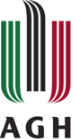 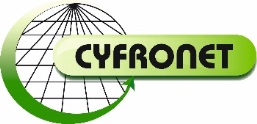 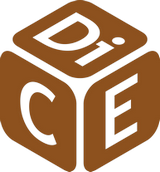 http://dice.cyfronet.pl/
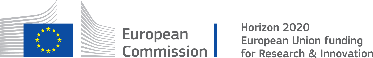 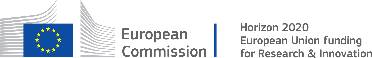 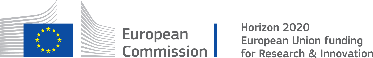 H2020 EU PROJECT | Topic SC1-DTH-07-2018 | GA: 826494
AGH University of Science and Technology
One of the top technical universities in Poland
Established in 1913 (re-established in 1919)
16 faculties, 36 000 students; 4 000 employees
Main research areas:
Information Technology
New Materials and Technologies 
Environmental and Climate Change
Energy and its Sources 
Exact and Natural Sciences 
Socio-Economic Sciences and Humanities
Electrical and Mechanical Engineering in Mining
Main source of skilled knowledge workers for Kraków and Małopolska

http://www.agh.edu.pl/en
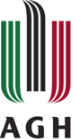 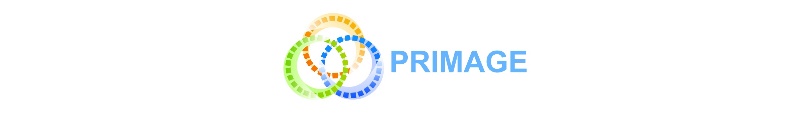 2
ACC Cyfronet AGH
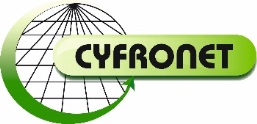 The largest Academic Computer Centre in Poland; established in 1973
45 years of experience in IT provisioning for scientific communities
Autonomous entity of the AGH University of Science and Technology
Staff: about 150 (incl. 60 R&D staff)
Leader of PLGrid: Polish Grid and Cloud Infrastructure for Science
http://www.cyfronet.krakow.pl/en/
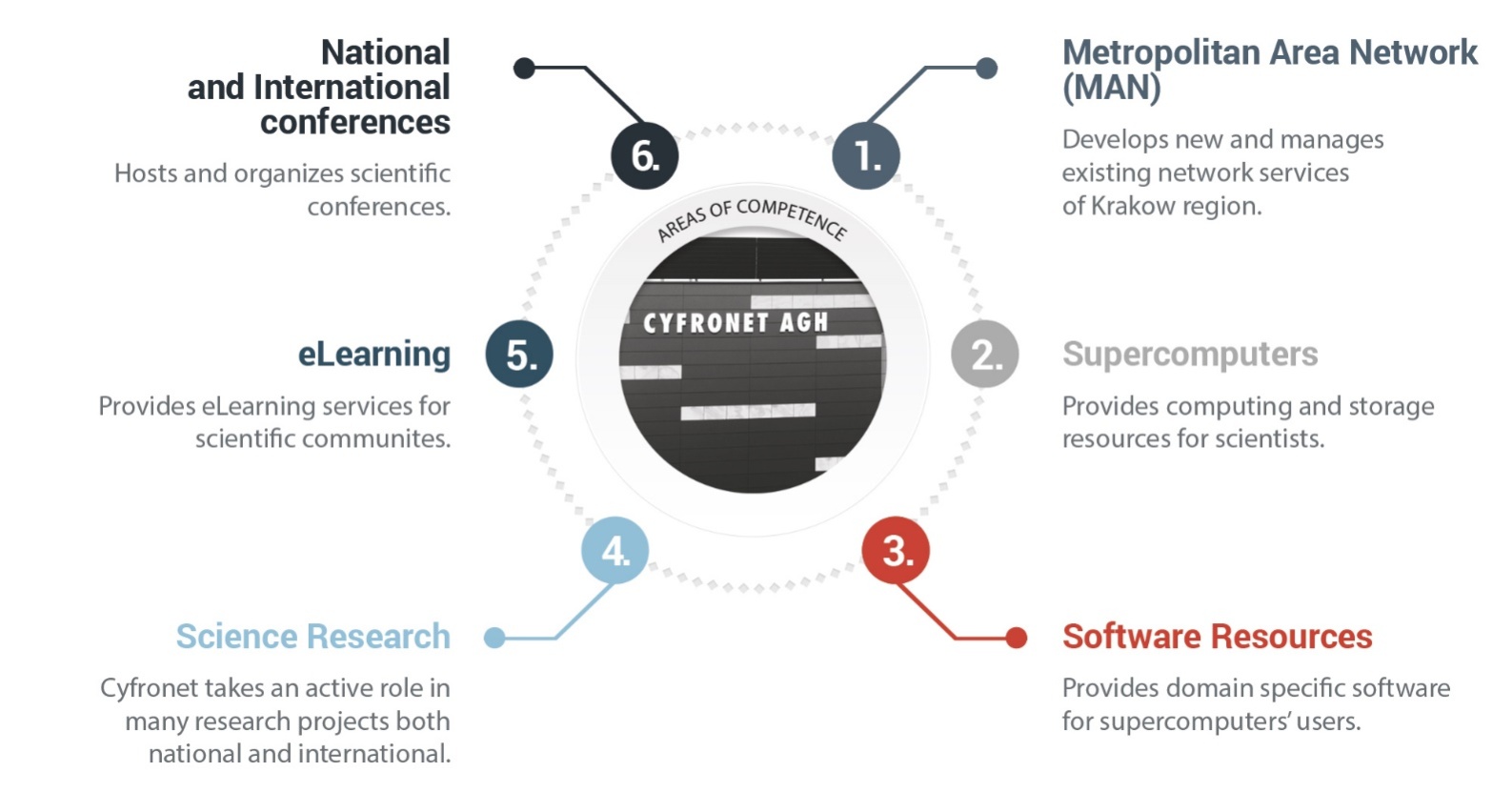 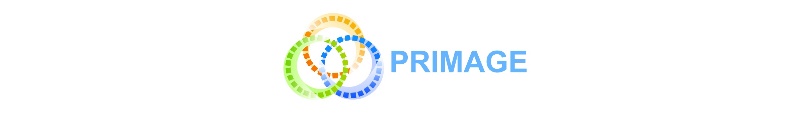 3
PLGrid Infrastructure
>7 000 users, all five Polish academic HPC centres integrated 
Synergy between domain-specific researchers and IT experts
Scientific Software
750+ applications, tools, libraries
 http://apps.plgrid.pl
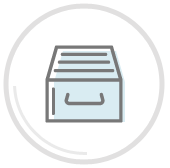 Computing resources
5+ PFLOPS
130 000+ cores
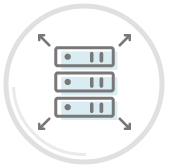 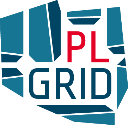 Storage
60+ PB
archives
backups
distributed access
fast scratch filesystems
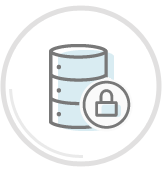 Tools for collaboration
project management (JIRA)
version control (Git)
teleconferencing (Adobe Connect)
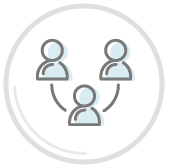 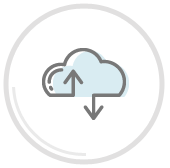 Computational Cloud
(PaaS based on OpenStack)
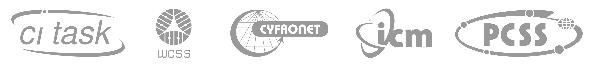 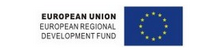 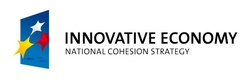 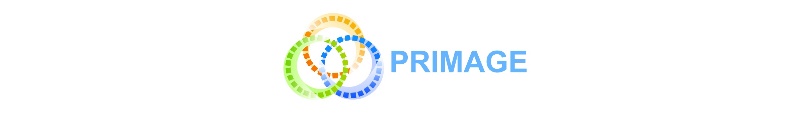 4
DICE Team – area of research
Investigation of methods for complex scientific collaborative applications
Elaboration of environments and tools for eScience
Integration of large-scale distributed computing infrastructures
Knowledge-based approach to services, components, and their composition
AGH University of Science and Technology (1919)

		16 faculties, 36 000 students, 4 000 employees
http://www.agh.edu.pl/en
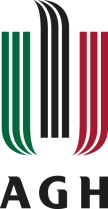 Academic Computer Centre 
CYFRONET AGH (1973)
150 employees

http://www.cyfronet.pl/en/
Other 15 faculties
Faculty of Computer Science, Electronics and  Telecommunications (2012)
2 000 students, 200 employees

http://www.iet.agh.edu.pl/
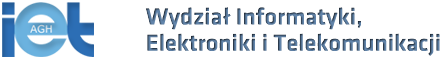 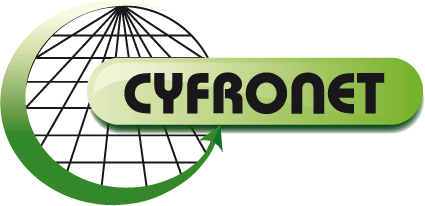 http://dice.cyfronet.pl
Department of Computer Science AGH (1980)

		1 000 students, 80 employees
	http://www.ki.agh.edu.pl/uk/index.htm
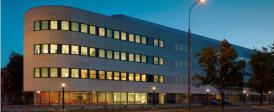 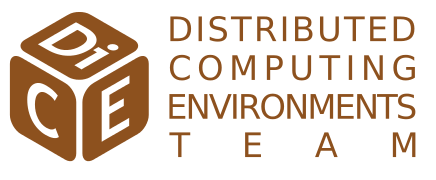 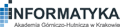 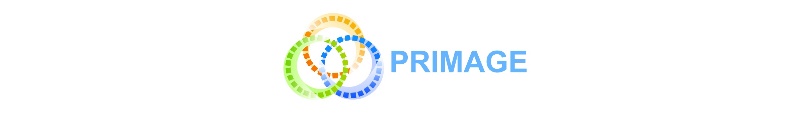 5
DICE Team skillset – EU projects
http://dice.cyfronet.pl/; http://dice-cyfronet.github.io/#history
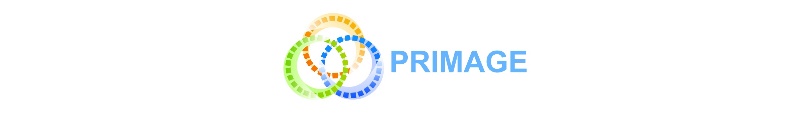 6
Cyfronet role by WP
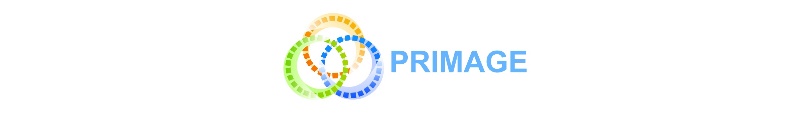 7
Cyfronet role by deliverables
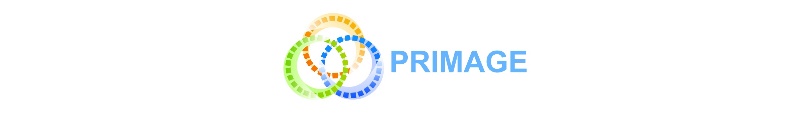 8
Cyfronet: Personnel and roles
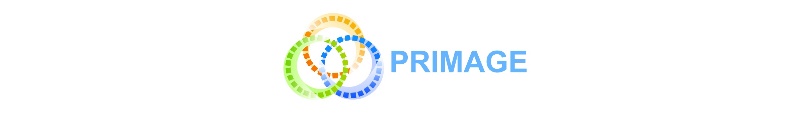 9
http://dice.cyfronet.pl/
Marian Bubak | bubak@agh.edu.pl